CRITERES STATISTIQUES
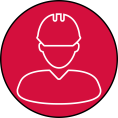 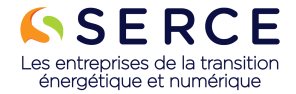 31/01/2025
Entreprise – nom du projet - Date
*   Le taux de fréquence 1, concerne tous types d'accidents de travail avec arret de travail.     Nombre d'accidents du travail avec arrêt / Nombre d'heures travaillées x 1 000 000
** Le taux de fréquence 2, concerne tous types d'accidents de travail avec et sans arret de travail.     Nombre d'accidents du travail avec et sans arrêt / Nombre d'heures travaillées x 1 000 000